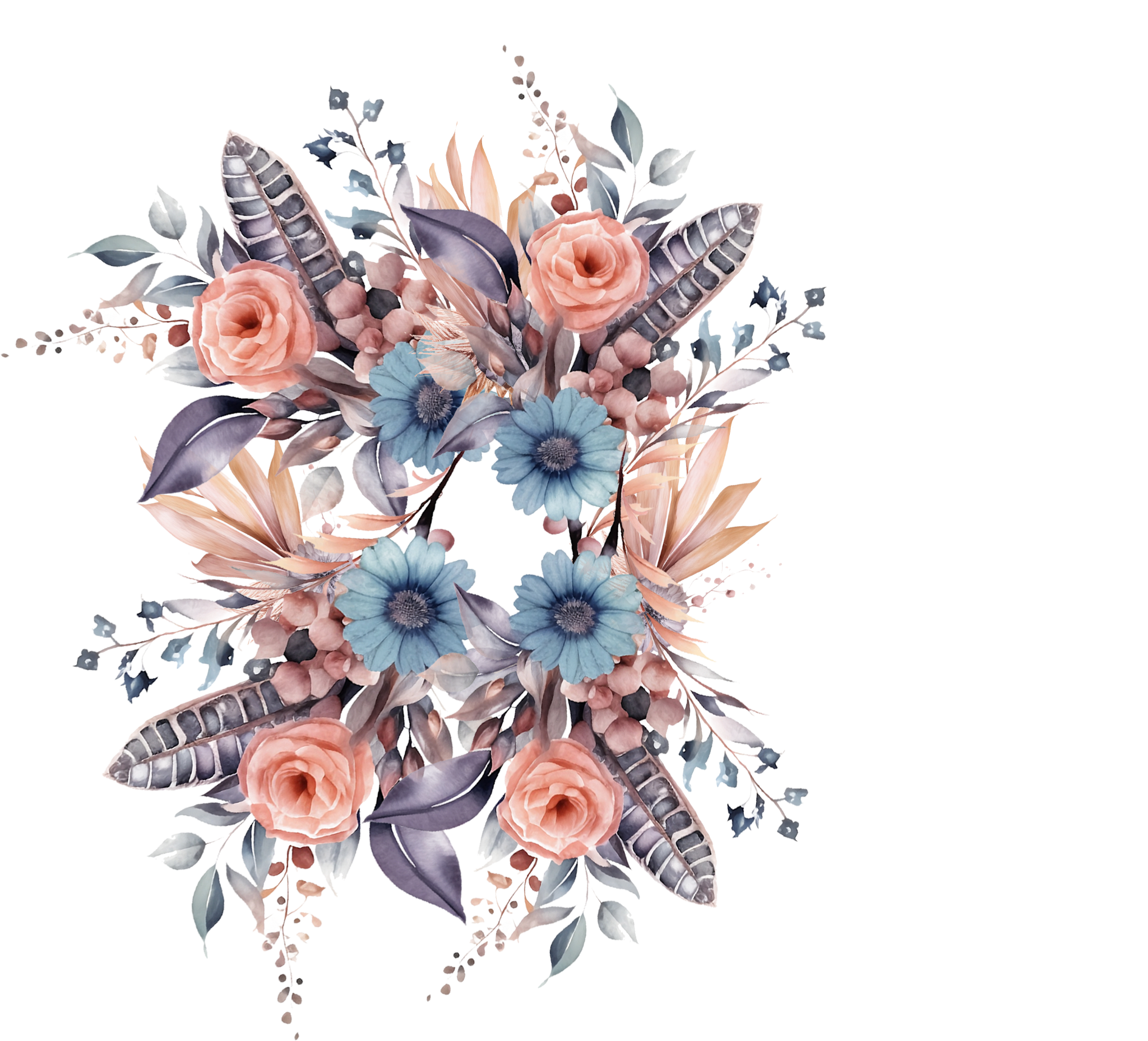 K i n d l y  j o i n  u s  f o r
B r i d a l
S h o w e r
H o n o r i n g
C a n d y
C r o s s m a n
1 3
J U L Y
2 0 2 5
a t  3  o ’ c l o c k  i n  t h e  a f t e r n o o n
V I L L A  L A  F L E U R
4 5  R i v o l i  S t r e e t ,  P a r i s ,  F R ,  3 3 7 6 5
R S V P :  S o p h i a @ m a i l . c o m
C a n d y  i s  r e g i s t e r e d  a t  S o p h i a  A d a m s o n